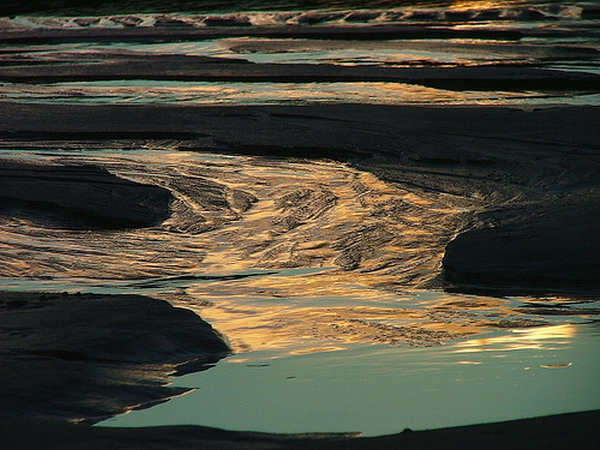 НефтьПроисхождениеМесторожденияФизические свойства
Кирилов Александр 10фт
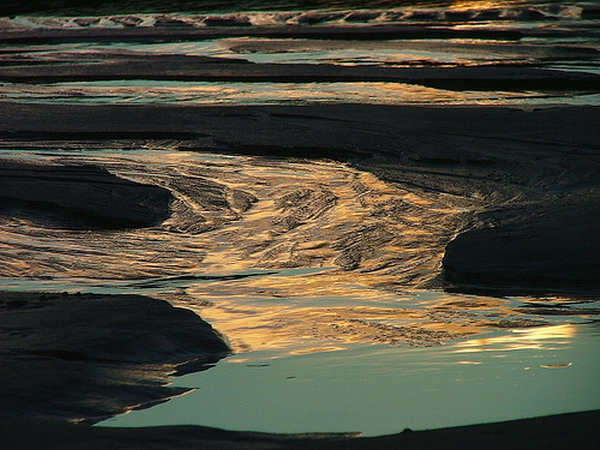 Происхождение
Органическая теория
Неорганическая теория
Космическая теория
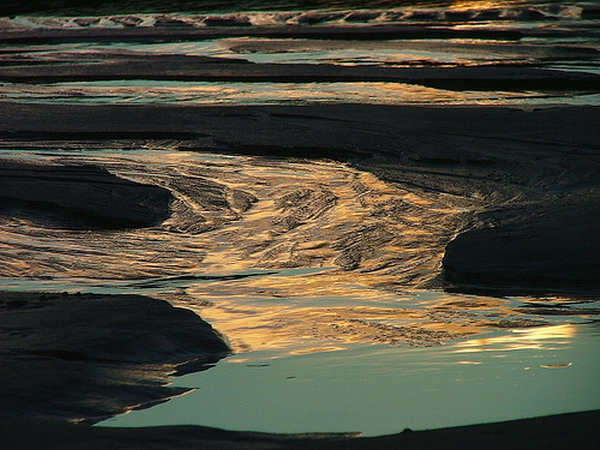 Месторождения
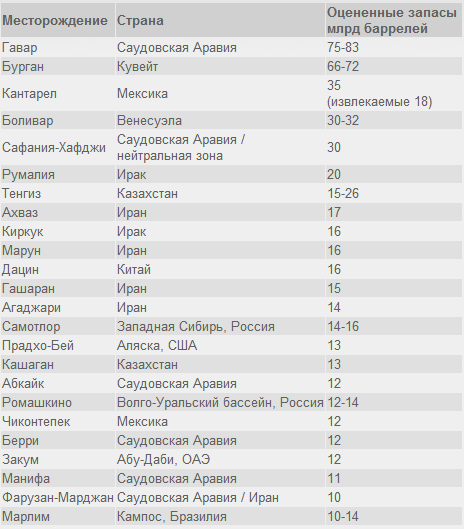 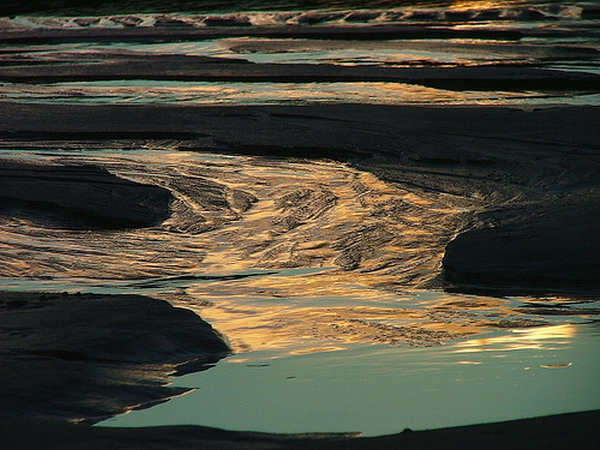 Физические свойства
Агрегатное состояние – жидкость
Цвет- светло-коричневый/тёмно-бурый
Средняя молекулярная масса220—300 г/моль (редко 450—470).
Плотность 0,65—1,05 (обычно 0,82—0,95) г/см³
Температура начала кипения жидких углеводородов (обычно >28 °C, реже ≥100 °C в случае тяжёлых не́фтей
 Температура кристаллизации от −60 до + 30 °C
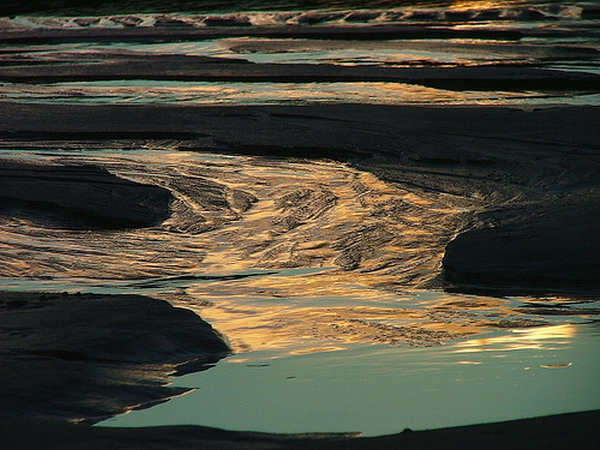 Удельная теплоёмкость 1,7—2,1 кДж/(кг∙К)
удельная теплота сгорания (низшая) 43,7—46,2 МДж/кг
диэлектрическая проницаемость 2,0—2,5
 электрическая проводимость [удельная] от 2∙10−10 до 0,3∙10−18Ом−1∙см−1
Легко воспламеняется
 в обычных условиях не растворима в воде, но может образовывать с ней стойкие эмульсии.